Transitioning to the Common Core State StandardsSymposium for Special EducatorsMarch 21, 2014
Nancy S. Brownell, Senior Fellow
California State Board and Department of Education
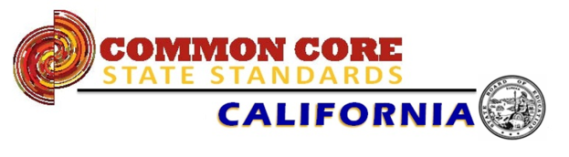 California has a clear and inspiring vision for public education, focused on great instruction and grounded in the Common Core State Standards
High quality teaching and learning in every classroom, where assessments guide planning and progress in the classroom for great instruction.
Built on the Common Core State Standards, which bring California’s standards up to date and from good to great;
And reinforced by practical supports for teachers that give them the information and the tools to meet students where they are and help them to learn more.
So that we can help more students who are already proficient reach the next level, and help students who are not, close the gap
…with the goal of ensuring that all students, regardless of where they are from or where they live, graduate prepared for college and careers in the global economy of the 21st century.
Education has never been stagnant; the Common Core and Smarter Balanced are part of  ongoing, important progressions.
Now
“College and career readiness”

Measures individual student progress to ensure students have complex problem-solving skills that get them ready for careers and college
1990s & 2000s
1970s & 1980s
“Proficiency”
Boost every child to proficiency in reading and math and start gathering the data to understand student progress
“Minimum competency”

Ensure all HS graduates can demonstrate “minimum competency”
“I find we're very excited, our kids are ready for the transition. It's going to be a challenge, but it's exactly what our kids need to prepare for college and go out in the work-place.” Deputy Superintendent Long Beach Unified District
“Results show we look good, and we're going to get better.” Superintendent, San Marcos
On API: “It's a quality index of schools in California…It tells us a lot,” Long Beach teacher
At each inflection point people have been nervous, but each time it has been the right thing to move forward.
System Implementation
4
EngageNY
[Speaker Notes: Purpose: To demonstrate how ____________aligns with _____major statewide school improvement initiatives.

Say: The _______Project aligns with three other major statewide school improvement initiatives:

Implementation of the Common Core State Standards
Highly Effective Teachers and Leaders
Ensuring Equity and Effectiveness by Closing Achievement Gaps 

The training supports the implementation of the Common Core State Standards by making the core curriculum accessible for students with disabilities.

Highly Effective Teachers and Leaders have the skill to differentiate for all students – for students with disabilities it specifically requires the use of

In order to Close the Achievement Gap, students must have access to standards-based curriculum – the _______  provides the access for all students students.

Time: 2 minutes]
Students Who are College and Career Ready in Literacy
Demonstrate independence.
Build strong content knowledge. 
Respond to the varying demands of audience, task, purpose, and discipline.
Comprehend as well as critique.
Value evidence.
Use technology and digital media strategically and capably.
Come to understand other perspectives and cultures.
5
From Introduction to Common Core ELA/Literacy Standards
Students Who are College and Career Ready in Mathematics
Demonstrate the academic knowledge, skills, and practices necessary to enter into and succeed in entry-level, credit bearing courses in college or technical courses; certificate or workplace training programs requiring an equivalent level of mathematics; or a comparable entry-level math course at the institution.
6
Modified Language from Smarter Balanced Definition
Students Who are College and Career Ready in Mathematics
College and career ready students in Mathematics will be academically prepared to: 
Solve problems involving the major content with connections to the mathematical practices 
Solve problems involving the additional and supporting content with connections to the mathematical practices 
Express mathematical reasoning by constructing mathematical arguments and critiques 
Solve real world problems, engaging particularly in the modeling practice
7
Adapted from Smarter Balanced Claims
Common Core Big Ideas
English Language Arts/literacy
Build knowledge through more non fiction and informational texts.
Reading and writing grounded in evidence from texts.
Practice with complex text and its academic vocabulary.
Mathematics	
Focus on fewer standards at each grade level with more depth.
Coherence and linking concepts within and across grade levels.
Rigor: conceptual understanding, fluency skills, and application to the real world.
8
Different Types of Readiness
David T. Conley
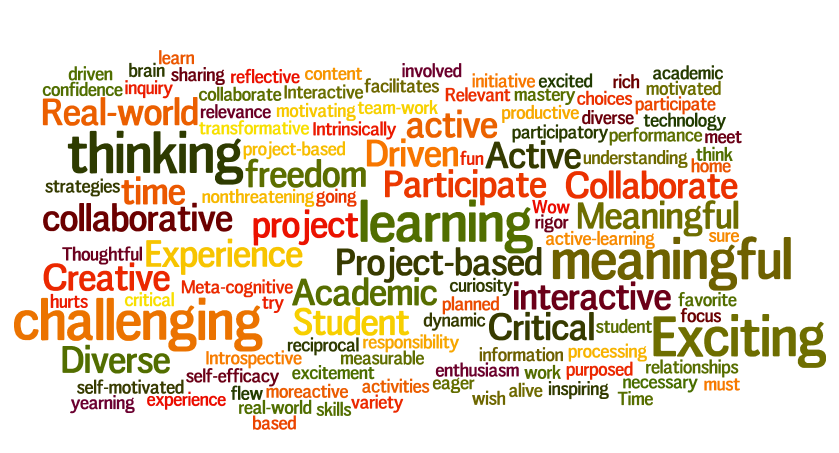 10
Improving Performance of ALL Students: Essential Elements
Ownership 
High Expectations 
Intervention Systems  
Inclusive/Collaborative Teaching  
Organization/Professional Development
International Center for Leadership in Education
Improving the Performance of Students Receiving Special Education Services
http://www.leadered.com/pdf/Special%20Ed%20&%20CCSS%20white%20paper.pdf
11
Principles for Principals
Recognize that students with disabilities are a heterogeneous group and require individualized educational planning.
Distinguish between accommodations and modifications.
Support an environment and set expectations that teachers will understand and use evidence-based practices.
Use assessment tools that measure progress and growth.
Understand and support the alignment of IEPs and grade level standards and eventually achievement level descriptors.
Include special education teachers in all of the district CCSS implementation activities and district goals and priorities.
National Association of Elementary Principals
(http://www.naesp.org/sites/default/files/McLaughlin_2012.pdf)
12
Assumptions
All students deserve and have a right to a quality education.
This right includes the opportunity as much as possible for students with special needs to be involved in and meet the same challenging expectations as other students.
Curricula, instruction and assessment need  to be organized so that students with cognitive disabilities can learn as much as possible.
13
Implications
Both academic and functional/adaptive skills are important for students to learn. Functional/adaptive skills, depending on each student’s IEP, can be infused in the curriculum and it is important to recognize that functional/adaptive skills should be infused in academic skills rather than academic skills infused into the functional/adaptive skills.
14
Key Concepts Still Important
Data-driven instructional decision-making
Early intervention rather than “wait-to-fail”
Differentiated instruction for ALL students
Increased collaboration and shared ownership between departments and among teachers and classified staff
Referral and eligibility in the context of evidence
More efficient and appropriate allocation of resources
15
Still about the What, How and Why of Learning
Present information and content in different ways
16
Universal Designs for Learning
Recognize essential cues and patterns. 
Master skillful strategies for action. 
Engage with learning.
17
Universal Design for Learning
Support students by providing multiple, flexible methods of presentation. 
Support students by providing multiple, flexible methods of expression and apprenticeship. 
Support students by providing multiple, flexible options for engagement.
18
Supports for Student Diverse Recognition Networks
Examples
Underlining/highlighting
Vertical lines/asterisks/doodles/numbers @ margin
Provide multiple media/formats
“Chunking” information
Graphic Organizers
Provide multiple examples
Support background context
The “What” of Learning

Identify and interpret sound, light, taste, smell, and  touch Identify and understand information, ideas, and concepts
David  Rose
[Speaker Notes: Many of these are viewed as accommodations and are in typical use in many classrooms today

The difference between current use and UDL is the expanded use from those who are identified as needing such accommodations and for which the use is documented, to providing such access to any and all students in need of different ways to access information --- one student may need different ways to access different content areas

Audiotape - (this is standard media through Recording for the Blind & Dyslexic, for students who are blind or learning disabled)
Teacher reads aloud
Digitized Text: Allows Dynamic Manipulation of the Medium On Demand
Text-to-speech: Language of the text reads aloud to the student, word-for-word, phrase-by-phrase, or larger chunks of text. (Benefit:  For students with decoding problems who need to access their social studies textbook content, this overcomes a barrier that keeps them from reaching a curricular objective). (designer: add a URL that allows presenter to see this in action). Good example – Read please program which is free to download www.readplease.com
Highlighted text: As speech to text is working, specific words, phrases, and/or chunks of text are highlighted. (Benefit: students learn to track text while reading---provides a fluency building scaffold)
Built-in talking glossary: key words that would prevent comprehension of the text, are defined at point of use (Benefit: ELL students, students with limited background knowledge, anyone unfamiliar with the specialized vocabulary)
Font-size, style, and background color on demand: Certain fonts work better for certain learners, esp. students with low vision/dyslexic students need clear foreground-background color distinctions, for e.g.. Yellow text on a black background)
Audio and visual reinforcement: animated graphics that help illustrate a concept (i.e.. a talking timeline is very beneficial for blind students)
Built-in literacy coaches:  At an opportune point in the text, a coach provides support for using comprehension strategies such as: monitor, predict, summarize, and question generating. (Benefit: for struggling readers, the support is right where they need it, immediately and with scaffolding built-in).
Textbook represented in different reading levels: Student or teacher can choose to represent the same content in the most appropriate reading level. (benefits; reading level is no longer a barrier to learning the core content; facilitates engagement and appropriate level of challenge, b/c the learning is now taking place in the student’s zone of proximal development) 
Built-in language translation for ELL students: Entire text, section, or specific words, at student discretion, can be accessed in student’s primary language. (benefits: accessing the content in a student’s first language provides a bridge for comprehending the core content; student learning in both languages can be reinforced through the interaction between them) 
Mentor reader reads to novice reader
Teacher highlights phrases while reading from 
   a transparency
Text available on audiotape (this is standard media through Recording for the Blind & Dyslexic, for students who are blind or learning disabled)]
Supports for Student Diverse Strategic Networks
Examples
 – Multi-media for student expression (video, audio, text, drawing)
 – Concept mapping tools
– Scaffolds and prompts 
– Checklists
– Embedded coaches and mentors, peer tutors
– Assessment rubrics
The “How “ of Learning

The ability to plan, execute, and monitor actions and skills
[Speaker Notes: Many of these are viewed as accommodations and are in typical use in many classrooms today

The difference between current use and UDL is the expanded use from those who are identified as needing such accommodations and for which the use is documented, to providing such access to any and all students in need of different ways to access information --- one student may need different ways to access different content areas

Audiotape - (this is standard media through Recording for the Blind & Dyslexic, for students who are blind or learning disabled)
Teacher reads aloud
Digitized Text: Allows Dynamic Manipulation of the Medium On Demand
Text-to-speech: Language of the text reads aloud to the student, word-for-word, phrase-by-phrase, or larger chunks of text. (Benefit:  For students with decoding problems who need to access their social studies textbook content, this overcomes a barrier that keeps them from reaching a curricular objective). (designer: add a URL that allows presenter to see this in action). Good example – Read please program which is free to download www.readplease.com
Highlighted text: As speech to text is working, specific words, phrases, and/or chunks of text are highlighted. (Benefit: students learn to track text while reading---provides a fluency building scaffold)
Built-in talking glossary: key words that would prevent comprehension of the text, are defined at point of use (Benefit: ELL students, students with limited background knowledge, anyone unfamiliar with the specialized vocabulary)
Font-size, style, and background color on demand: Certain fonts work better for certain learners, esp. students with low vision/dyslexic students need clear foreground-background color distinctions, for e.g.. Yellow text on a black background)
Audio and visual reinforcement: animated graphics that help illustrate a concept (i.e.. a talking timeline is very beneficial for blind students)
Built-in literacy coaches:  At an opportune point in the text, a coach provides support for using comprehension strategies such as: monitor, predict, summarize, and question generating. (Benefit: for struggling readers, the support is right where they need it, immediately and with scaffolding built-in).
Textbook represented in different reading levels: Student or teacher can choose to represent the same content in the most appropriate reading level. (benefits; reading level is no longer a barrier to learning the core content; facilitates engagement and appropriate level of challenge, b/c the learning is now taking place in the student’s zone of proximal development) 
Built-in language translation for ELL students: Entire text, section, or specific words, at student discretion, can be accessed in student’s primary language. (benefits: accessing the content in a student’s first language provides a bridge for comprehending the core content; student learning in both languages can be reinforced through the interaction between them) 
Mentor reader reads to novice reader
Teacher highlights phrases while reading from 
   a transparency
Text available on audiotape (this is standard media through Recording for the Blind & Dyslexic, for students who are blind or learning disabled)]
Supports for Student Diverse Affective Networks
Examples
 – Choice afforded
 – Age appropriate activities
 – Culturally relevant activities
 – Charts/schedules/visible timers
 – Display of goals
 – Group work/collaboration
 – Personal journal
The “Why” of Learning


The ability to engage in actions and skills, set priorities and evaluate.
[Speaker Notes: Many of these are viewed as accommodations and are in typical use in many classrooms today

The difference between current use and UDL is the expanded use from those who are identified as needing such accommodations and for which the use is documented, to providing such access to any and all students in need of different ways to access information --- one student may need different ways to access different content areas

Audiotape - (this is standard media through Recording for the Blind & Dyslexic, for students who are blind or learning disabled)
Teacher reads aloud
Digitized Text: Allows Dynamic Manipulation of the Medium On Demand
Text-to-speech: Language of the text reads aloud to the student, word-for-word, phrase-by-phrase, or larger chunks of text. (Benefit:  For students with decoding problems who need to access their social studies textbook content, this overcomes a barrier that keeps them from reaching a curricular objective). (designer: add a URL that allows presenter to see this in action). Good example – Read please program which is free to download www.readplease.com
Highlighted text: As speech to text is working, specific words, phrases, and/or chunks of text are highlighted. (Benefit: students learn to track text while reading---provides a fluency building scaffold)
Built-in talking glossary: key words that would prevent comprehension of the text, are defined at point of use (Benefit: ELL students, students with limited background knowledge, anyone unfamiliar with the specialized vocabulary)
Font-size, style, and background color on demand: Certain fonts work better for certain learners, esp. students with low vision/dyslexic students need clear foreground-background color distinctions, for e.g.. Yellow text on a black background)
Audio and visual reinforcement: animated graphics that help illustrate a concept (i.e.. a talking timeline is very beneficial for blind students)
Built-in literacy coaches:  At an opportune point in the text, a coach provides support for using comprehension strategies such as: monitor, predict, summarize, and question generating. (Benefit: for struggling readers, the support is right where they need it, immediately and with scaffolding built-in).
Textbook represented in different reading levels: Student or teacher can choose to represent the same content in the most appropriate reading level. (benefits; reading level is no longer a barrier to learning the core content; facilitates engagement and appropriate level of challenge, b/c the learning is now taking place in the student’s zone of proximal development) 
Built-in language translation for ELL students: Entire text, section, or specific words, at student discretion, can be accessed in student’s primary language. (benefits: accessing the content in a student’s first language provides a bridge for comprehending the core content; student learning in both languages can be reinforced through the interaction between them) 
Mentor reader reads to novice reader
Teacher highlights phrases while reading from 
   a transparency
Text available on audiotape (this is standard media through Recording for the Blind & Dyslexic, for students who are blind or learning disabled)]
Mathematical Proficiency as defined by the California Framework (2006)
Conceptual Understanding
DOING MATH
Procedural Skills
Problem Solving
22
Standards for Mathematical Practice
Describe ways students engage with the subject matter throughout the elementary, middle and high school years
Make sense of problems and persevere in solving them.
Reason abstractly and quantitatively.
Construct viable arguments and critique the reasoning of others.
Model with mathematics.
Use appropriate tools strategically.
Attend to precision.
Look for and make use of structure.
Look for and express regularity in repeated reasoning.
23
What do the Practices Mean?
Make sense of problems and persevere in solving them
picture the problem, look for clue words,  pick my tools, begin solving
when presented with a problem, I can make a plan, carry it out and judge its success	
Reason abstractly and quantitatively
Does my answer and strategy make sense, what worked and didn’t, use a different strategy to check my work, what did I learn
I can use reasoning habits to help me contextualize and decontexualize problems
24
Key Supports Needed
All Learners and Equal Access - Does our district clearly articulate and communicate a vision for and commitment to educating all students in effective classrooms? If so, how? If not, what barriers to full inclusion and equal access for students with disabilities exist and how can they be addressed?
25
Key Supports Needed
Diversity, Individual Strengths and Challenges - Does our district provide a variety of individualized, coordinated services designed to address the unique strengths and challenges of all students, such as pre-referral services, multi-tiered support and intervention systems), first- and second-language support programs as appropriate, schoolwide positive behavioral supports and anti-bullying programs? How can we improve these systems of support for all students?
26
Key Supports Needed
Reflective, Responsive, Differentiated and Evidence-Based Practices -  Does our district provide all students with access to a challenging, high-quality and developmentally appropriate  curriculum aligned to the standards within and across content areas?  Do we give all students access to effective and varied instructional practices, and an appropriate amount of instructional time? If so, how can we ensure continual improvement of these practices and instructional time allocations?
27
Key Supports Needed
Collaborative and Accountable Culture of Success - Does our district communicate a sense of community where individual differences are valued? How can we create an even stronger sense of community? What can we do to improve our system of collaboration and professional development to ensure better sharing of resources, decision-making and problem-solving?
28
Key Supports Needed
All Learners and Equal Access - Does our district clearly articulate and communicate a vision for and commitment to educating all students in effective classrooms? If so, how? If not, what barriers to full inclusion and equal access for students with disabilities exist and how can they be addressed?
29
Transforming Education to Improve Outcomes for Students with Disabilities
Funded by the Schwab Foundation and the Stuart Foundation, a new statewide Task Force has been formed to examine California's complex systems for serving students with disabilities and forward recommendations to the State Board of Education, the Commission on Teacher Credentialing, and the California Department of Education for consideration.
30
Overarching Questions
What is the state’s vision/mission for students with disabilities? Once articulated, how do we communicate and implement the state’s vision/mission on a broad scale? What systems of teacher training, school funding, and accountability are needed to ensure that all students receive a high-quality education that is appropriate to their needs and effective in supporting their learning?
31
Overarching Questions
With implementation of Common Core, how do we ensure access to and success in the CCSS -- and in other core academic subjects -- for students with disabilities, beginning with their earliest years in the educational system? In addition, how do we ensure all students are appropriately included in our new assessment system?
32
Overarching Questions
What types of changes in teacher preparation and credentialing are necessary to ensure all teachers are prepared to meet the array of learning needs of their students in the least restrictive environment?
33
Overarching Questions
How should special education services be funded and organized? Specifically, with the new Local Control Funding Formula (LCFF), how do we/should we account for students who carry more than one label/weight in the LCFF who are also students with disabilities? What strategies would most support effective service delivery options?
34
Overarching Questions
What are current policy barriers to implementation of more inclusive school practices -- such as MTSS, RTI, and RTII -- and how can these be overcome?
35
CCSS GOALS for LEARNING
CAREER Ready
and
COLLEGE Ready
and
LIFE Ready
36
[Speaker Notes: Appendix A contains research that supports the CCSS ELA standards.  
Here you can find information that addresses each of the topics listed on this slide, including text complexity.]
New Standards mean …
Changes in instruction
Changes in curricula and materials
New assessments, K12 and college
Changes in K-12 finance
Changes in professional development
Educator preparation/evaluation
New ways to assess school and district success
37
Deeper Levels of Thinking
Knowledge/Remembering
	The recall of specifics and universals, involving little more than bringing to mind the appropriate material”
Comprehension/ Understanding
	Ability to process knowledge on a low level such that the knowledge can be reproduced or communicated without a verbatim repetition.
Application/applying
	The use of abstractions in concrete situations
Analysis/ Analyzing
	The breakdown of a situation into its component parts
Synthesis and Evaluation/ Evaluating and Creating
	Putting together elements & parts to form a whole, then making value judgments about the method.
Recall – recall of a fact, information
Skill/Concept – use of information, conceptual knowledge, procedures, two or more steps, etc.
Strategic Thinking – developing a plan or sequence of steps, requires reasoning, more complex, more than one possible answer.  
Extended Thinking – investigation (research) and thinking about the process and purpose and multiple conditions of the problem or task.
38
Depth of Knowledge
Level 1 Recall
		Recall of a fact, information, or procedure.
Level 2 Skill/Concept
		Use information or conceptual knowledge, 	two or more steps, etc.
Level 3 Strategic Thinking
		Requires reasoning, developing plan or a 	sequence of steps, some complexity, more 	than one possible answer.
Level 4 Extended Thinking
		Requires an investigation, time to think and 	process multiple conditions of the problem.
39
Depth of Knowledge (DOKs)
DOK is a reference to the complexity of  mental processing that must occur to answer a question, perform a task, or generate a product.
40
How do we tell when a student has moved beyond early knowledge to deeper levels of understanding?
We analyze their performances for understanding.
We listen to what they say.
We examine the assignments they complete.
We expect they will be able to explain, give examples, and successfully apply what they have learned in new contexts.
41
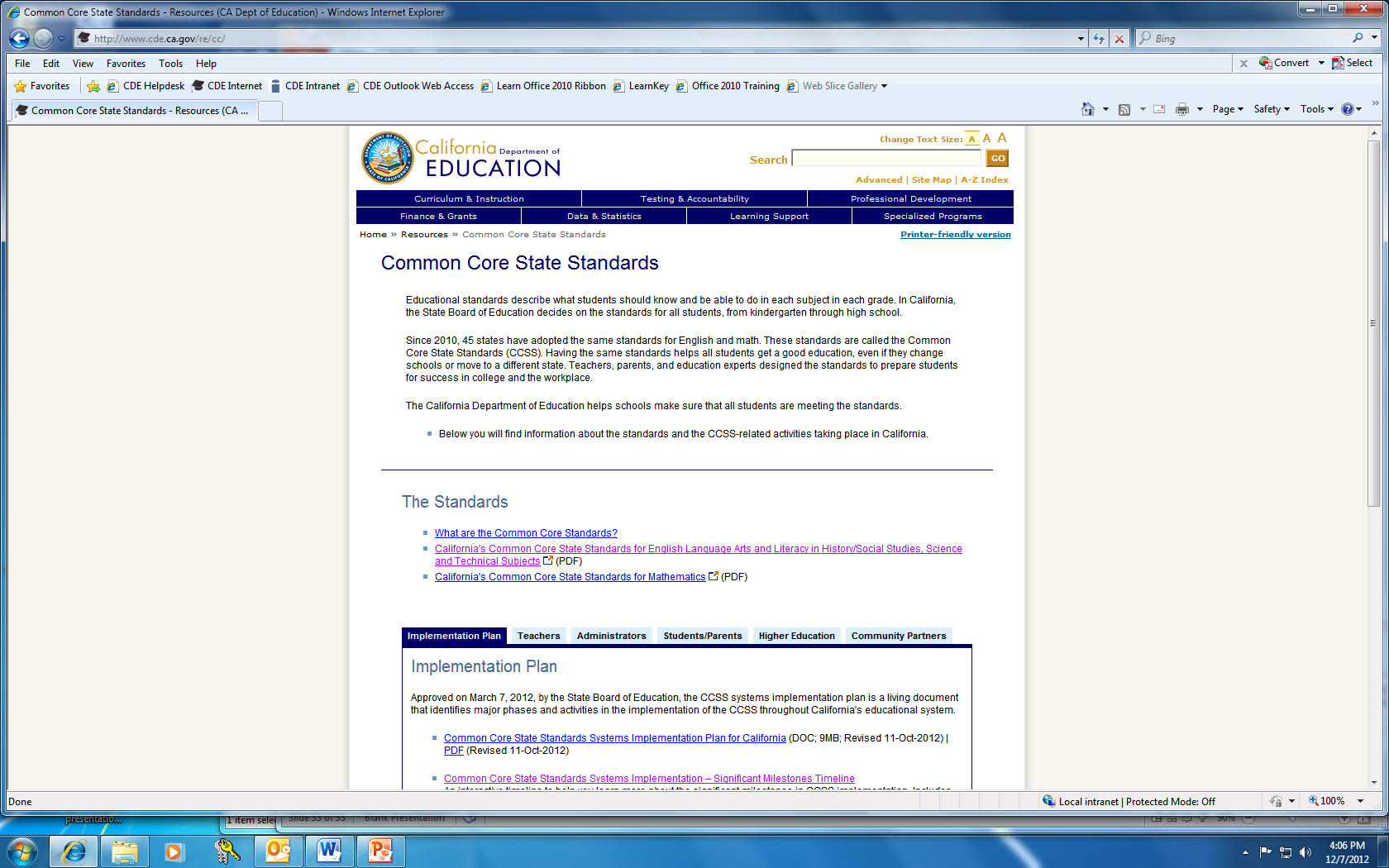 42
Additional Information
CDE Common Core (http://www.cde.ca.gov/re/cc/ )
CDE Special Education Common Core http://www.cde.ca.gov/sp/se/cc/ 
2014 Smarter Balanced  Field Test http://www.cde.ca.gov/ta/tg/sa/smarterfieldtest.asp  
Nancy Brownell (nbrownell@cde.ca.gov)
43